PŘÍRODNÍ POLYMERYPolysacharidy II  CELULÓZA
RNDr. Ladislav Pospíšil, CSc.
12. 11. 2015
PŘÍRODNÍ POLYMERY PŘF MU  7 2015
1
Časový plán
22. 10. 2015
PŘÍRODNÍ POLYMERY PŘF MU 5 2015
2
LITERATURA
Ing. J. Dvořáková: PŘÍRODNÍ POLYMERY, VŠCHT Praha, Katedra polymerů, skripta 1990
J. Mleziva, J. Kálal: Základy makromolekulární chemie, SNTL Praha, 1986
A. Blažej, V. Szilvová: Prírodné a syntetické polymery, SVŠT Bratislava, skripta 1985
V. Hladík a kol.: Textilní vlákna, SNTL Praha, 1970
J. Bučko, L. Šutý, M. Košík: Chemické spracovanie dreva, ALFA Bratislava & SNTL Praha 1988
J. Mleziva, J. Šňupárek: POLYMERY – výroba, struktura, vlastnosti a použití, SOBOTÁLES,  Praha 1993, ISBN 80-85920-72-7
12. 11. 2015
PŘÍRODNÍ POLYMERY PŘF MU  7 2015
3
Chemie celulózy
Nadmolekulární stuktura celulózy
Výskyt celulózy
 Rozpustnost celulózy
 Výroba celulózy
 Použití celulózy 
 Modifikace celulózy
 Nanocelulóza
12. 11. 2015
PŘÍRODNÍ POLYMERY PŘF MU  7 2015
4
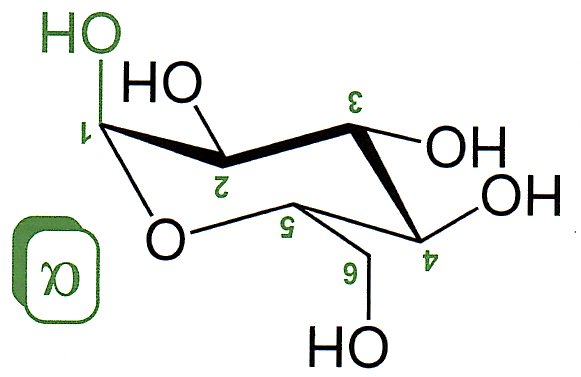 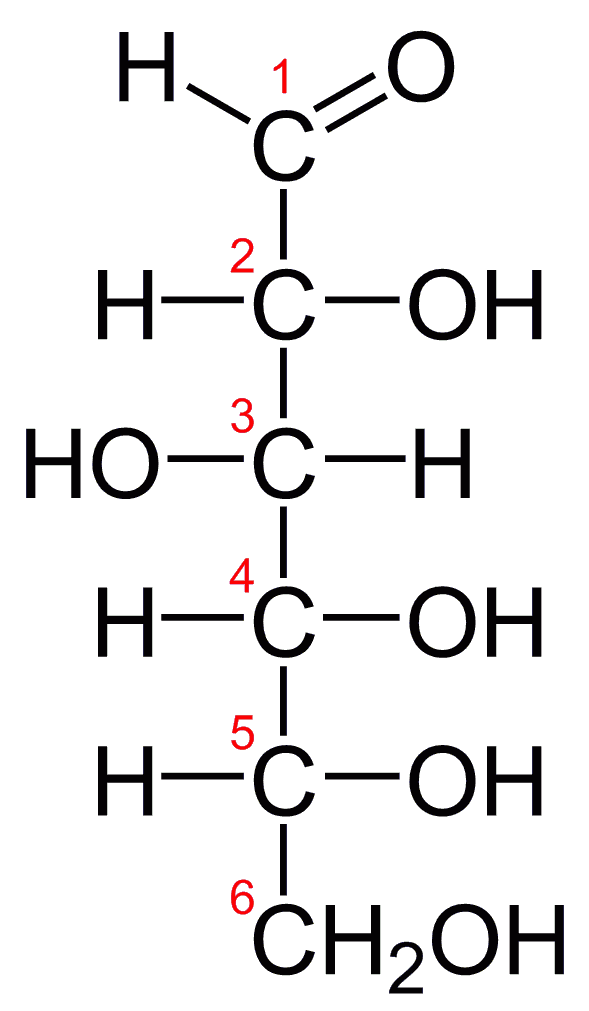 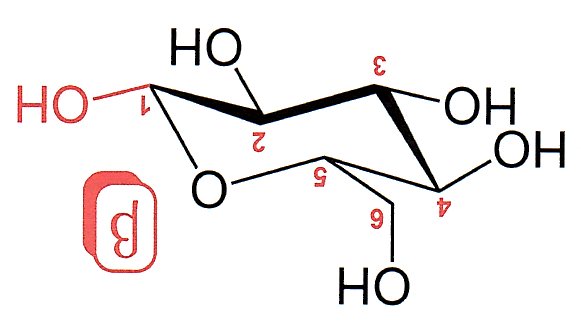 12. 11. 2015
PŘÍRODNÍ POLYMERY PŘF MU  7 2015
5
Chemie celulózy I
Patří do skupiny polysacharidů
Tvoří největší podíl z biomasy 
Poly-(b-D-glukosa) (zjednodušený název)
Poly-1,4-b-D-glukopyranoyl-D-glukopyranosa
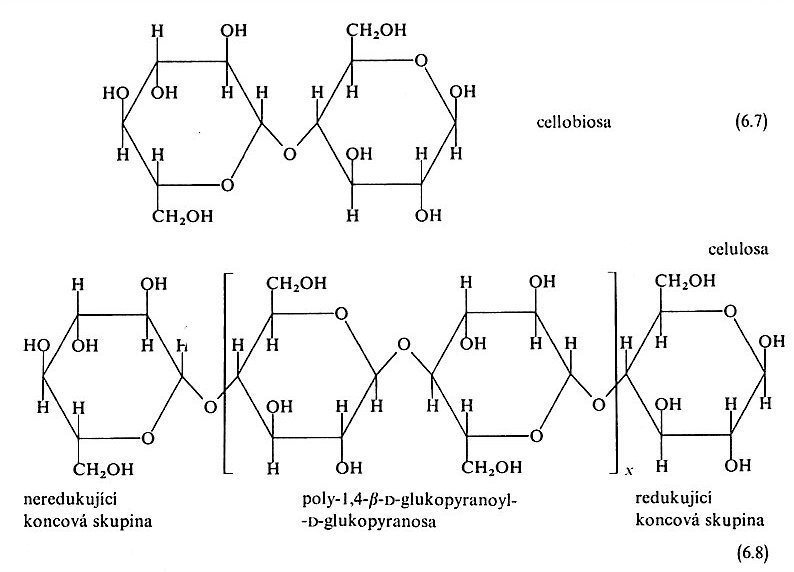 C4
C1
12. 11. 2015
PŘÍRODNÍ POLYMERY PŘF MU  7 2015
6
Chemie celulózy II
12. 11. 2015
PŘÍRODNÍ POLYMERY PŘF MU  7 2015
7
Chemie celulózy III
Mw (podle jiného zdroje)

Bavlna                     1,78 – 2,43 x 106
Sulfitová buničina             0,60 x 106
Viskózová vlákna              0,23 x 106
P = M/162
12. 11. 2015
PŘÍRODNÍ POLYMERY PŘF MU  7 2015
8
Rozpustnost celulózy
12. 11. 2015
PŘÍRODNÍ POLYMERY PŘF MU  7 2015
9
Rozpustnost celulózy ZÍSKANÉ DELIGNIFIKACÍ DŘEVA v 17,5 % NaOH ve vodě
12. 11. 2015
PŘÍRODNÍ POLYMERY PŘF MU  7 2015
10
ŠKROB  versus CELULÓZA I
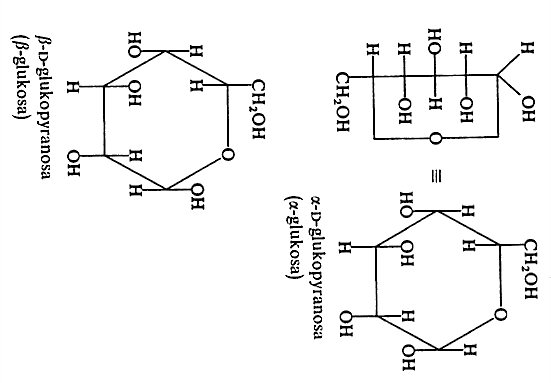 ŠKROB je polymer z a-D-glukopyranosy
CELULÓZA  je polymer z b-D-glukopyranosy
12. 11. 2015
PŘÍRODNÍ POLYMERY PŘF MU  7 2015
11
ŠKROB (amylósa - lineární)  versus CELULÓZA II
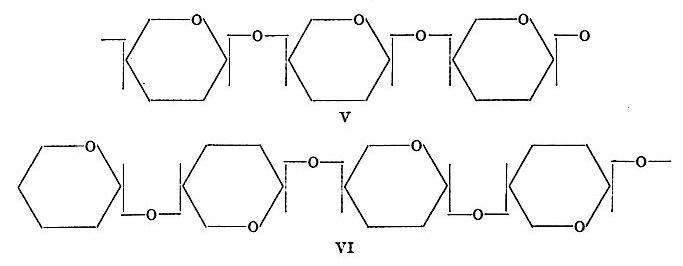 12. 11. 2015
PŘÍRODNÍ POLYMERY PŘF MU  7 2015
12
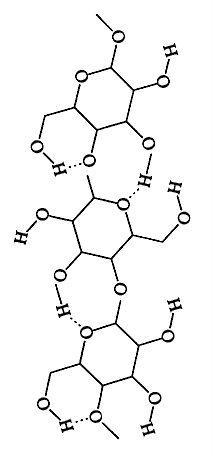 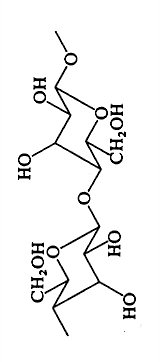 Silné interakce přes VODÍKOVÉ MŮSTKY
Další možnosti znázornění celulózy
12. 11. 2015
PŘÍRODNÍ POLYMERY PŘF MU  7 2015
13
Nadmolekulární struktura celulózy I
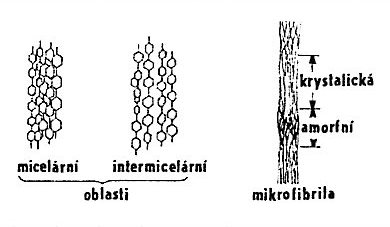 Prostor mezi mikrofibrilami je vyplněn HEMICELULÓZAMI & LIGNINEM
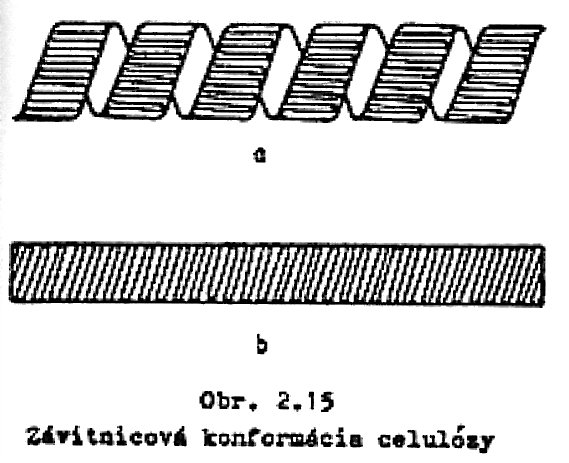 Bezbarvá inertní látka nerozpustná ve vodě, hustota 1,55 g/cm3
AMORFNÍ CELULÓZA  snáze bobtná a je reaktivnější než krystalická
12. 11. 2015
PŘÍRODNÍ POLYMERY PŘF MU  7 2015
14
Nadmolekulární struktura celulózy II
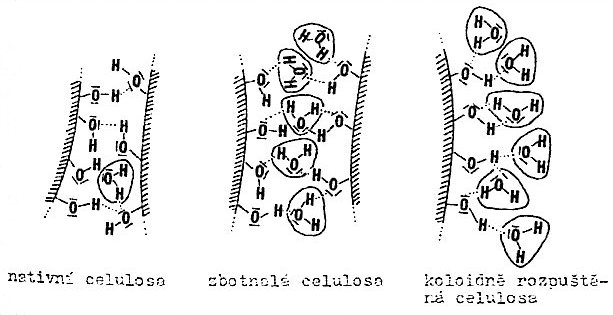 Silné interakce přes VODÍKOVÉ MŮSTKY
12. 11. 2015
PŘÍRODNÍ POLYMERY PŘF MU  7 2015
15
Krystalická struktura celulózy I
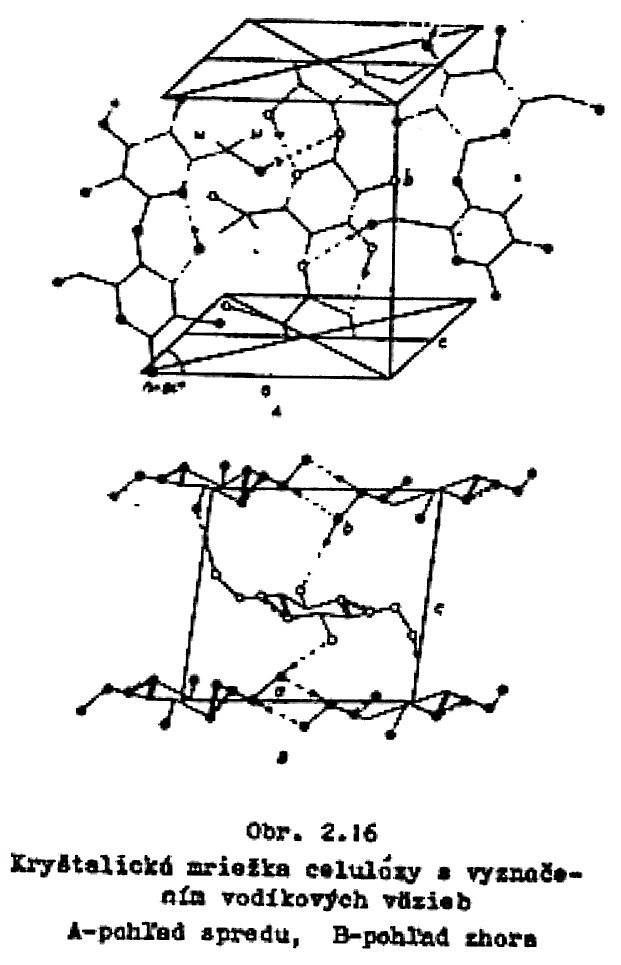 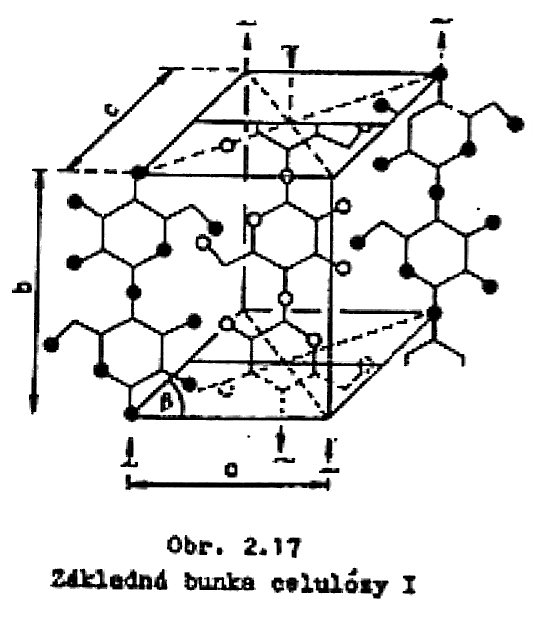 Silné interakce přes VODÍKOVÉ MŮSTKY
12. 11. 2015
PŘÍRODNÍ POLYMERY PŘF MU  7 2015
16
Krystalická struktura celulózy II
I – nativní celulóza
II – REGENEROVANÁ CELULÓZA
III – vzniká působením amoniakem nebo aminy na I nebo II celulózu
IV – teplo + glycerín na I nebo II celulózu
X – působením HCl, H2SO4, H3PO4
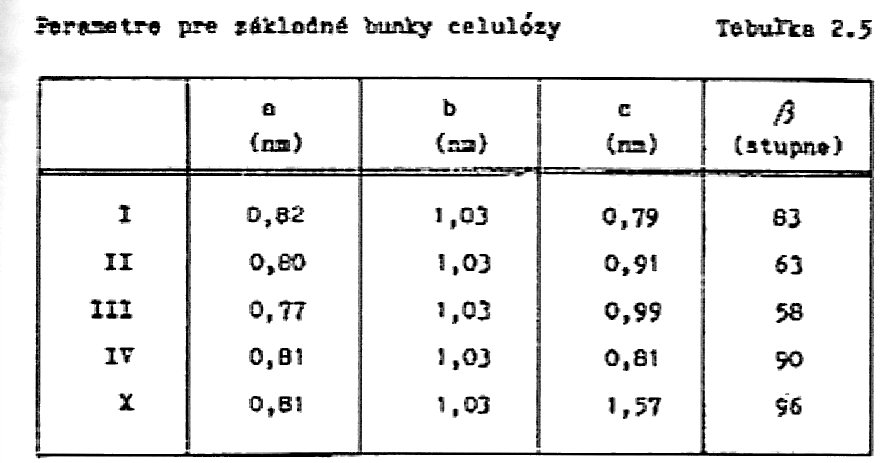 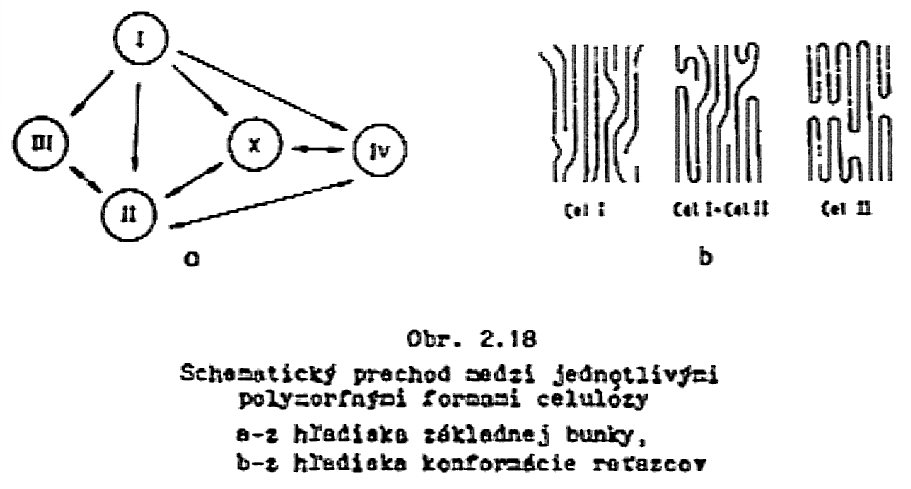 12. 11. 2015
PŘÍRODNÍ POLYMERY PŘF MU  7 2015
17
Výskyt celulózy
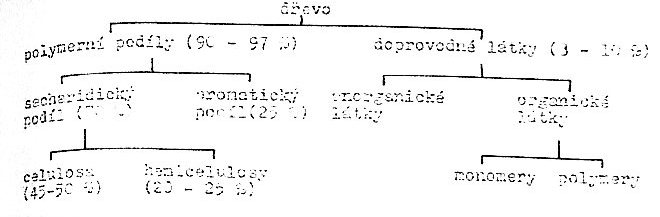 Stonky bylin – len, konopí, juta
Listy bylin – sisal
Semenná vlákna - bavlna
12. 11. 2015
PŘÍRODNÍ POLYMERY PŘF MU  7 2015
18
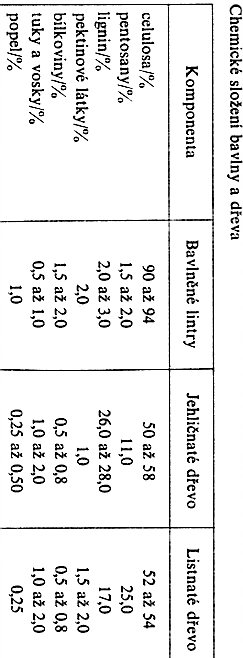 Výskyt celulózy
Lintry = KRÁTKÁ VLÁKNA BAVLNY, NEVHODNÁ PRO TEXTILNÍ ZPRACOVÁNÍ
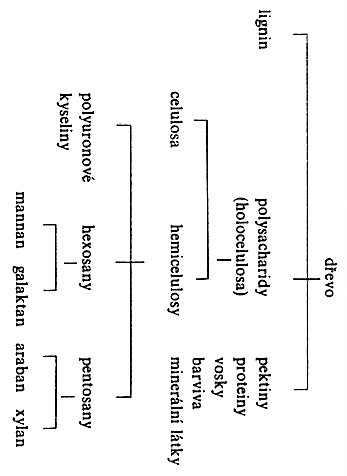 PPS =  průměrný polymerační stupeň
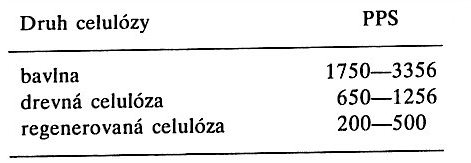 12. 11. 2015
PŘÍRODNÍ POLYMERY PŘF MU  7 2015
19
HLAVNÍ  průvodní látky celulózy 1
Hemicelulózy
Lignin
Pryskyřice (ve dřevě)
! Vlákna BAVLNY  neobsahují téměř žádné hemicelulózy ani lignin !
12. 11. 2015
PŘÍRODNÍ POLYMERY PŘF MU  7 2015
20
HLAVNÍ  průvodní látky celulózy 2
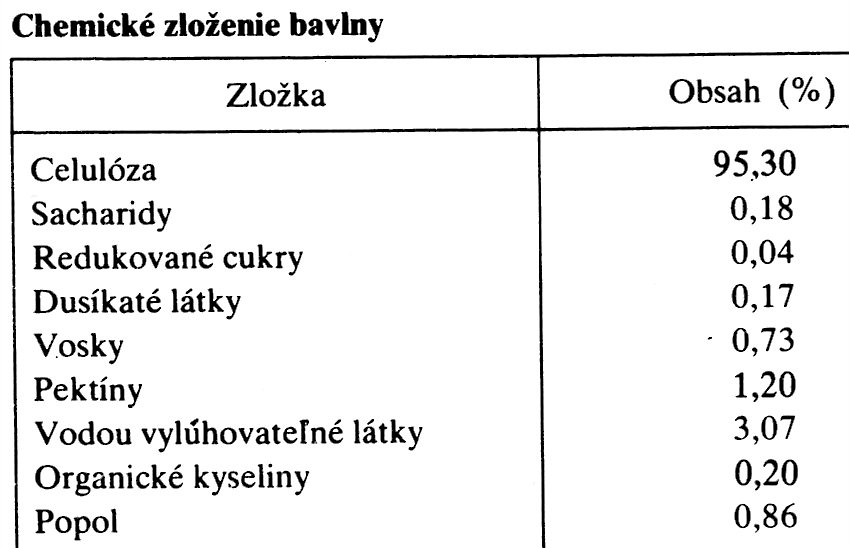 Údaje z různých zdrojů se mohou trochu lišit! Možná je to i druhem bavlny.
Zbytek do 100,0 % hmot. je ASI VLHKOST
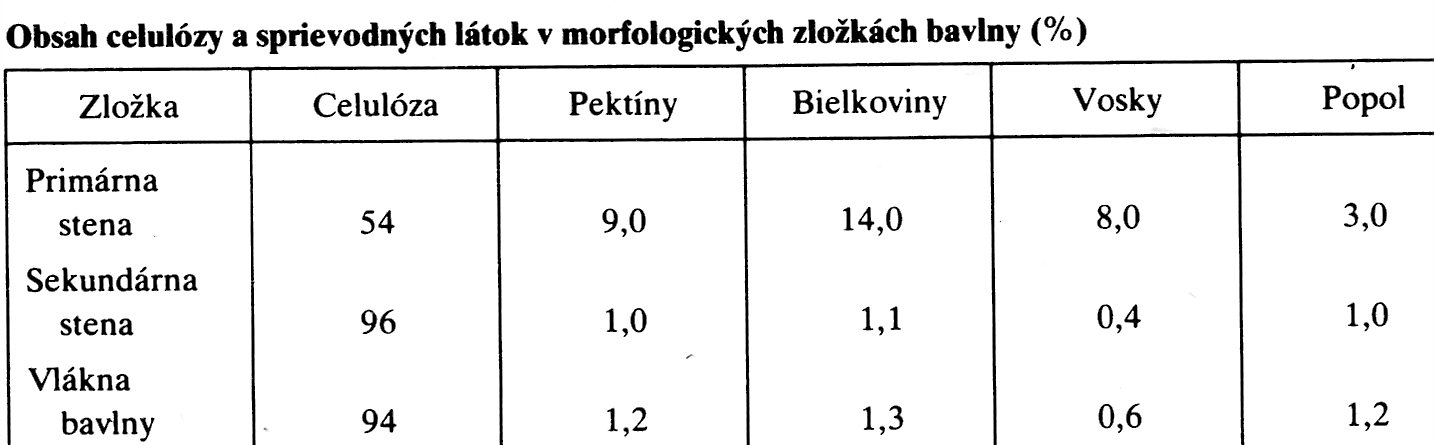 12. 11. 2015
PŘÍRODNÍ POLYMERY PŘF MU  7 2015
21
Hemicelulózy – z čeho se skládají I
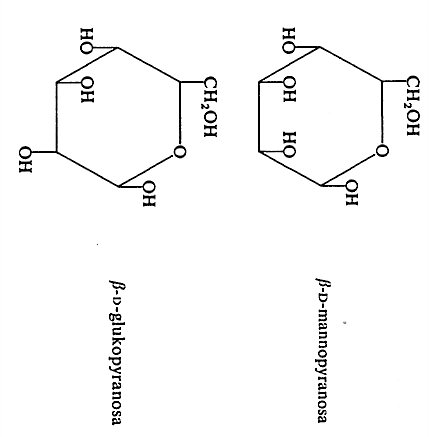 Stejná základní jednotka jako  CELULÓZA
12. 11. 2015
PŘÍRODNÍ POLYMERY PŘF MU  7 2015
22
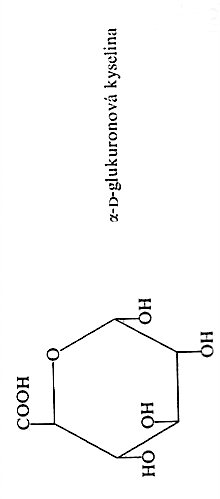 Hemicelulózy – z čeho se skládají II
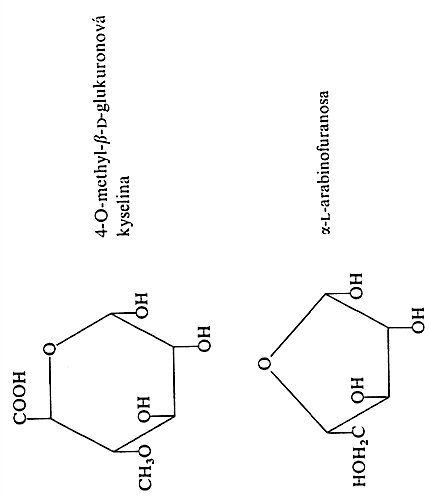 POZOR: toto je FURANÓZA!
Jen pětičlenný kruh!
12. 11. 2015
PŘÍRODNÍ POLYMERY PŘF MU  7 2015
23
Hemicelulózy – z čeho se skládají III
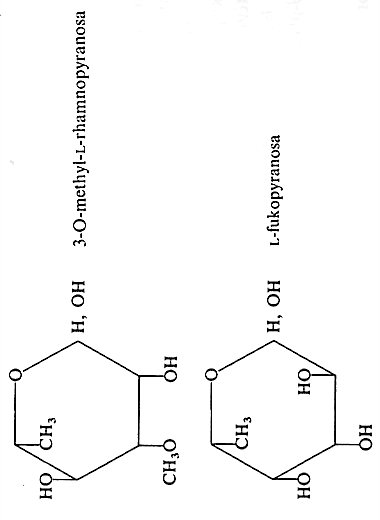 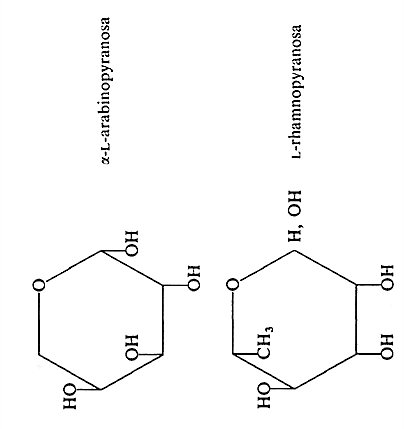 12. 11. 2015
PŘÍRODNÍ POLYMERY PŘF MU  7 2015
24
Hemicelulózy
Ve dřevě jich je 17 – 41 % hmot., listnáčích více
Polysacharidy s nižším polymeračním stupněm (100 – 200)
Snadněji hydrolyzovatelné kyselinami i zásadami
Často krátké boční řetězce = větvení
Podle hlavních stavebních jednotek je dělíme takto:
Xylany (hlavně listnatá dřeva)
Mannany (hlavně jehličnatá dřeva)
Galaktany (hlavně jehličnatá dřeva)
12. 11. 2015
PŘÍRODNÍ POLYMERY PŘF MU  7 2015
25
Hemicelulózy
hlavně listnatá dřeva
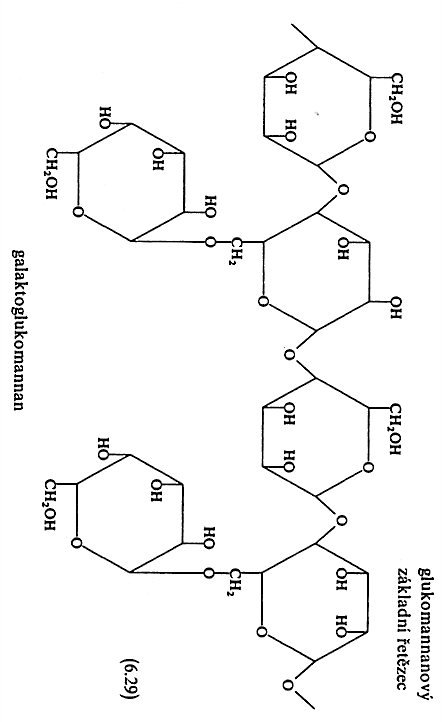 hlavně jehličnatá dřeva
12. 11. 2015
PŘÍRODNÍ POLYMERY PŘF MU  7 2015
26
Výroba celulózy I
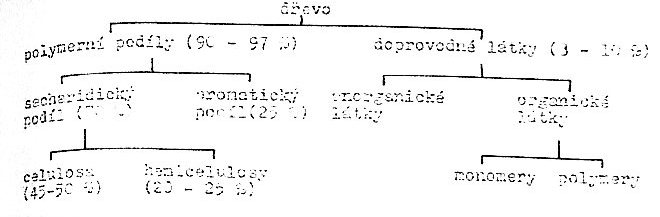 Stonky bylin – len, konopí, juta
Listy bylin – sisal
Semenná vlákna – bavlna
Kmeny dřevin
12. 11. 2015
PŘÍRODNÍ POLYMERY PŘF MU  7 2015
27
Výroba celulózy II
Semenná vlákna – bavlna > jen sběr a přečištění
Vlákno má už 
dostatečnou 
jemnost, tj. průměr
vláken

Délka vláken i jemnost
Se liší podle místa
Pěstování (Egypt, Asie)
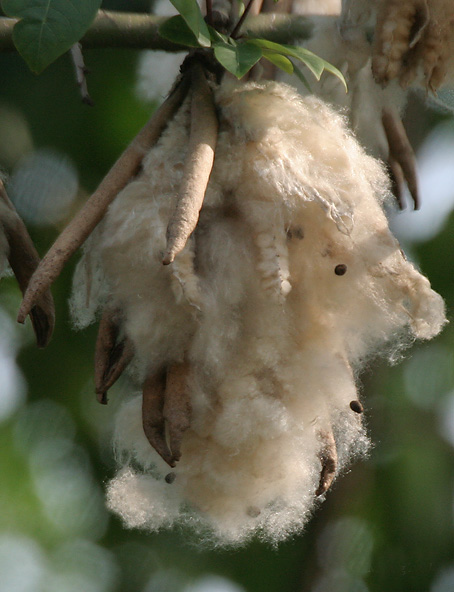 12. 11. 2015
PŘÍRODNÍ POLYMERY PŘF MU  7 2015
28
Morfologie celulózového vlákna
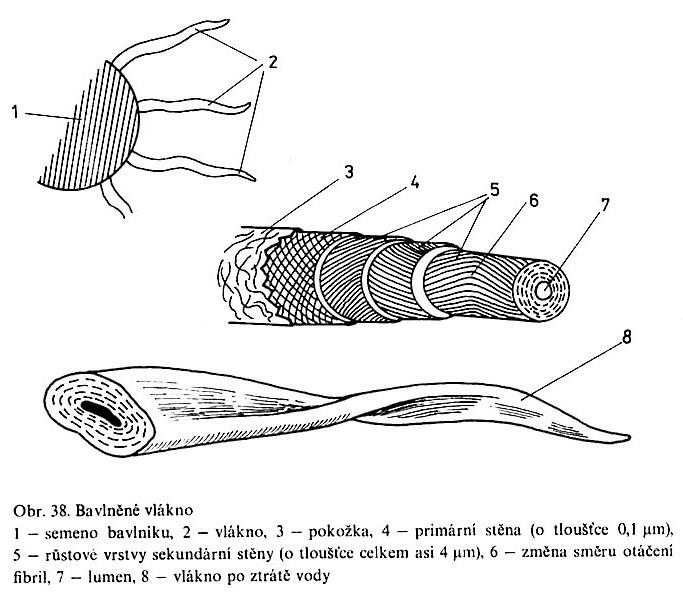 12. 11. 2015
PŘÍRODNÍ POLYMERY PŘF MU  7 2015
29
Morfologie celulózového vlákna
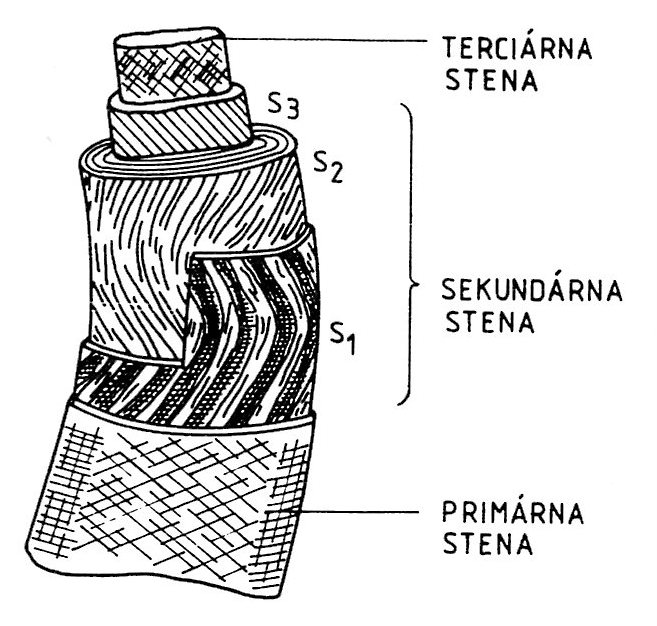 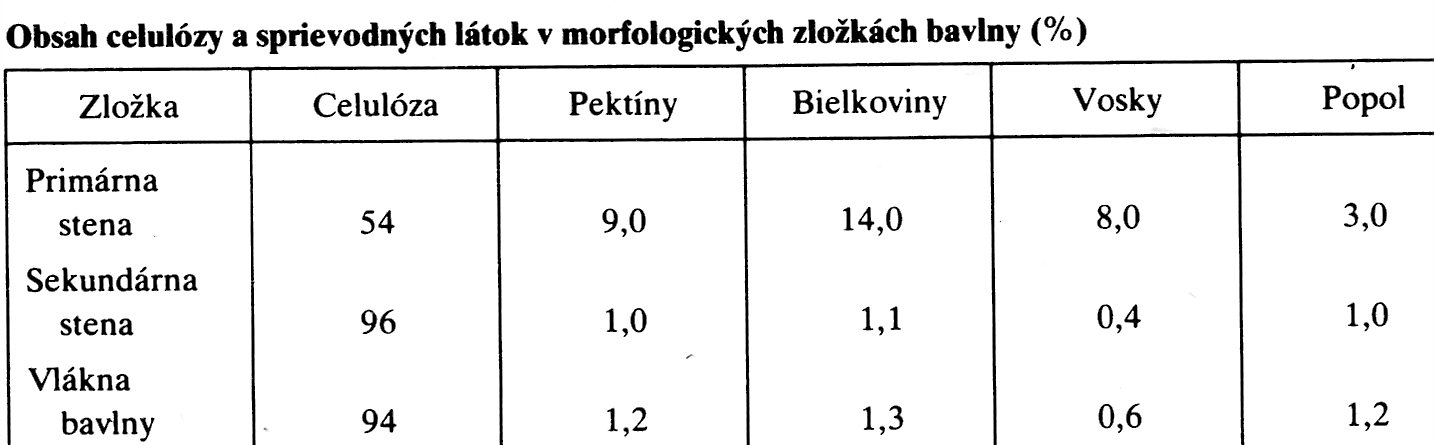 12. 11. 2015
PŘÍRODNÍ POLYMERY PŘF MU  7 2015
30
Výroba celulózy III
Stonky bylin – len, konopí, juta
Nutno BIOLOGICKY odstranit dřevovinu 
Vlákno je dlouhé, ale hrubé
Pevnější než bavlna 
Nutno pro textilní účely  ZJEMNIT
VÝTĚŽNOST VLÁKNA JEN cca. 10 % 
 v tuzemsku se už nepěstuje
12. 11. 2015
PŘÍRODNÍ POLYMERY PŘF MU  7 2015
31
Výroba celulózy III A historický způsob získávání lněného vlákna
12. 11. 2015
PŘÍRODNÍ POLYMERY PŘF MU  7 2015
32
Výroba lněného vlákna v České republice
Výroba lněného vlákna v České republice ZANIKLA
Podniky jako byly:
Čemolen,
Moravolen,
Tatralan 
NEEXISTUJÍ
LEN  je pěstován pouze jako olejnina > FERMEŽ
Bude problém se zachováním kulturního dědictví
12. 11. 2015
PŘÍRODNÍ POLYMERY PŘF MU  7 2015
33
Výroba celulózy IV – ze dřeva
Natronový postup s NaOH (listnaté dřevo, sláma, odpad)
Sulfitový postup (smrk, listnaté dřevo)
Sulfátový postup (buk, bříza, borovice, sláma, odpad) 
Výtěžky jsou jen cca. 25 % z celkové ve dřevě obsažené celulóze
12. 11. 2015
PŘÍRODNÍ POLYMERY PŘF MU  7 2015
34
Natronový postup s NaOH – ze dřeva
5 – 12 % NaOH
150 – 180 °C
700 – 1000 kPa
3 – 6 hodin
12. 11. 2015
PŘÍRODNÍ POLYMERY PŘF MU  7 2015
35
Sulfitový postup – ze dřeva
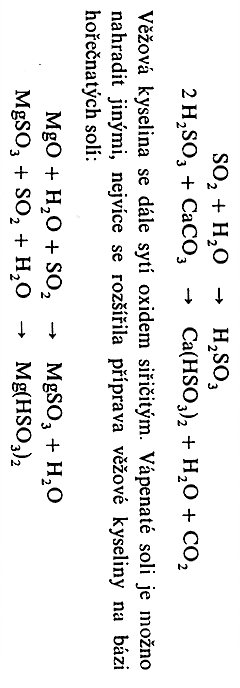 Ca(HSO3)2, SO2
130 °C
300 – 400 kPa
3 – 6 hodin
12. 11. 2015
PŘÍRODNÍ POLYMERY PŘF MU  7 2015
36
Sulfátový postup – ze dřeva
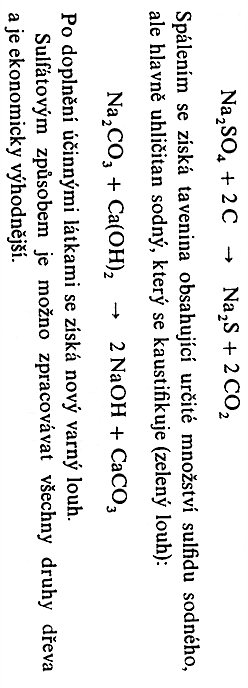 Na2SO4, Na2CO3, Na2S, Na OH
150 – 180 °C
700 – 1000 kPa
3 – 6 hodin
12. 11. 2015
PŘÍRODNÍ POLYMERY PŘF MU  7 2015
37
Použití celulózy
Výroba papíru
Textilní výroba
Farmacie 
Regenerovaná celulóza
DERIVÁTY CELULÓZY
Estery
Nitráty
Alkyl (aryl)celulóza
Karbaxymethylcelulóza
Hydroxyethylcelulóza
12. 11. 2015
PŘÍRODNÍ POLYMERY PŘF MU  7 2015
38
Od PAPYRUSU k papíru
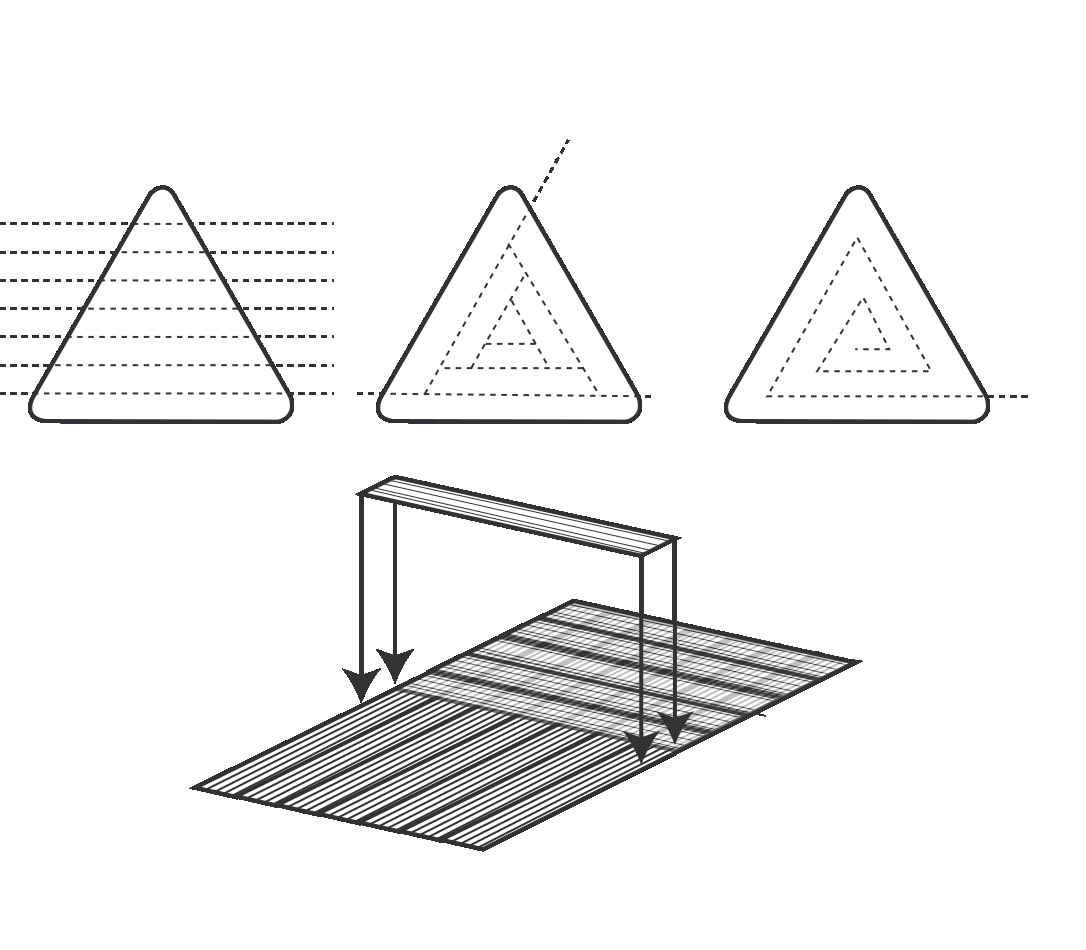 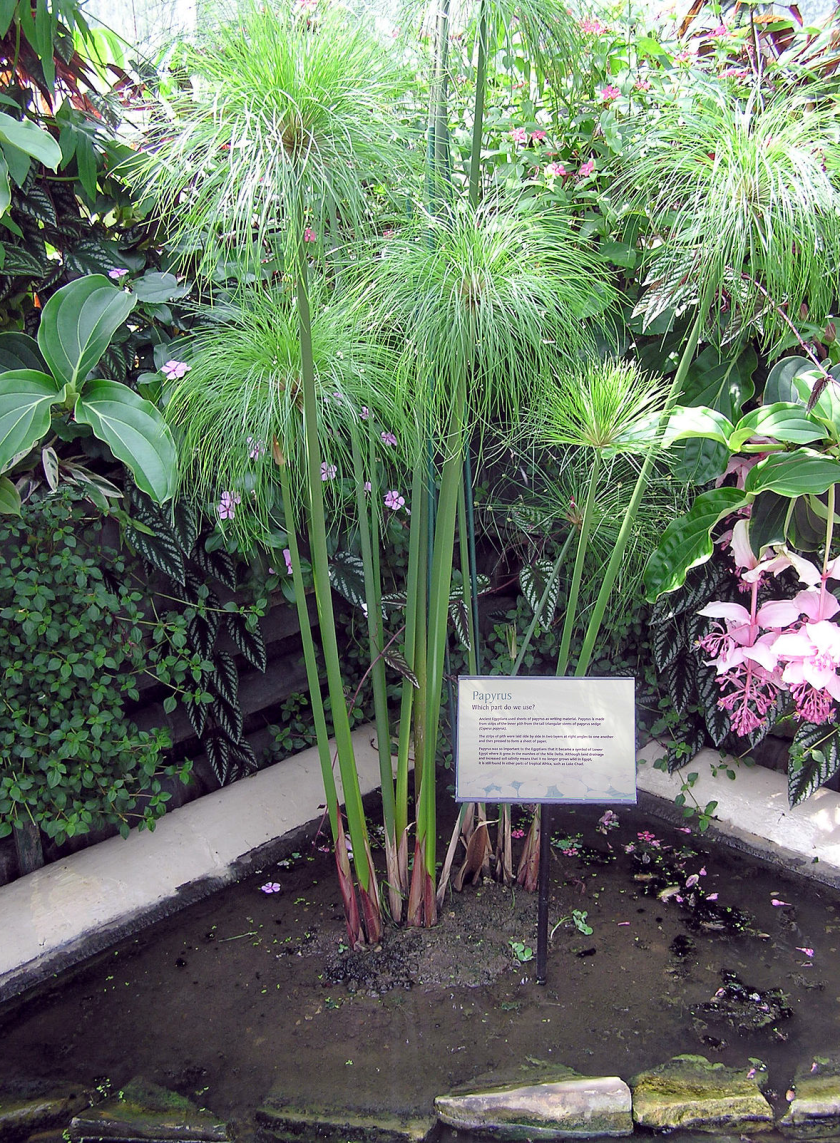 12. 11. 2015
PŘÍRODNÍ POLYMERY PŘF MU  7 2015
39
Od PAPYRUSU k papíru
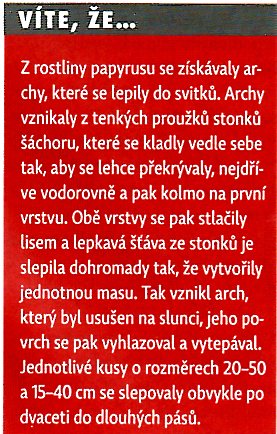 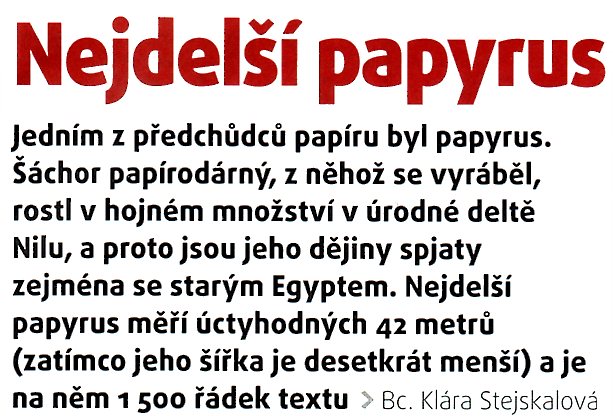 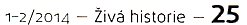 12. 11. 2015
PŘÍRODNÍ POLYMERY PŘF MU  7 2015
40
Výroba papíru
PAPÍR
Plošný listový materiál s plošnou hmotností do 250 g/m2, složený z vláken a dalších přísad, které určují jeho specifikaci
Kartón a lepenka > 250 g/m2
12. 11. 2015
PŘÍRODNÍ POLYMERY PŘF MU  7 2015
41
Výroba papíru
PAPÍR
Plošný listový materiál s plošnou hmotností do 250 g/m2, složený z vláken a dalších přísad, které určují jeho specifikaci
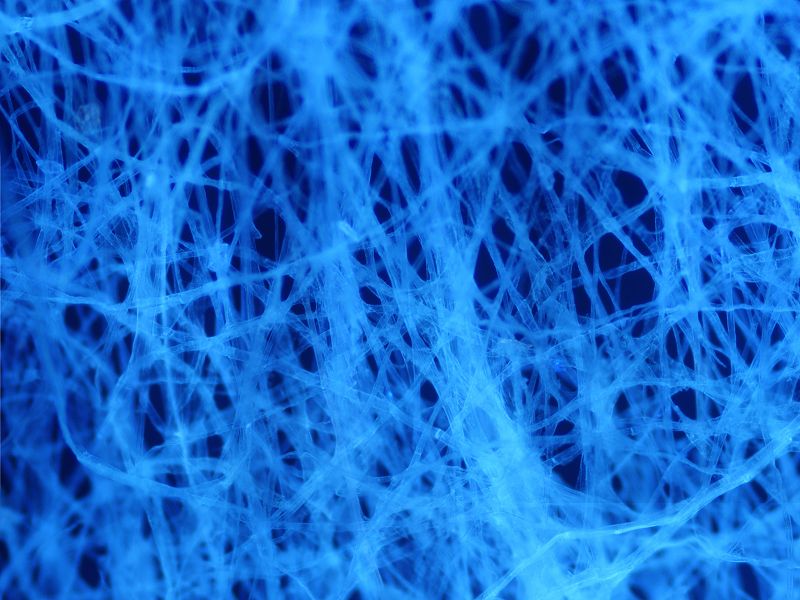 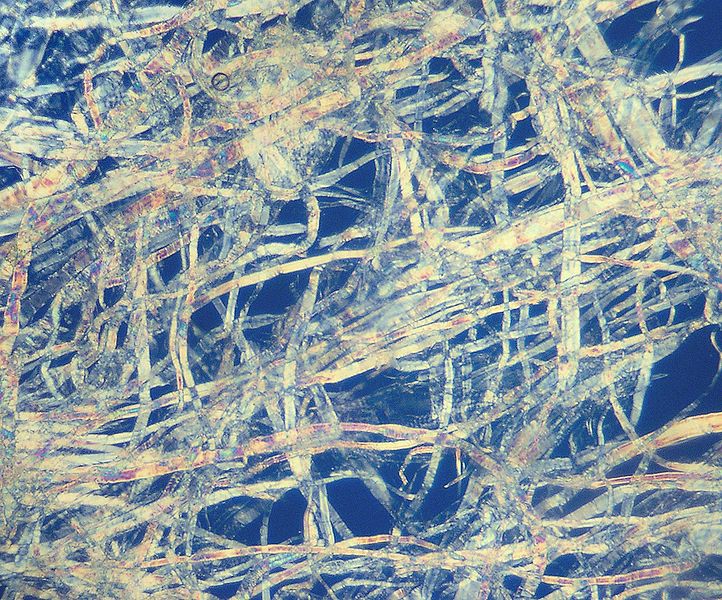 Papír  800x
Buničina 200x
12. 11. 2015
PŘÍRODNÍ POLYMERY PŘF MU  7 2015
42
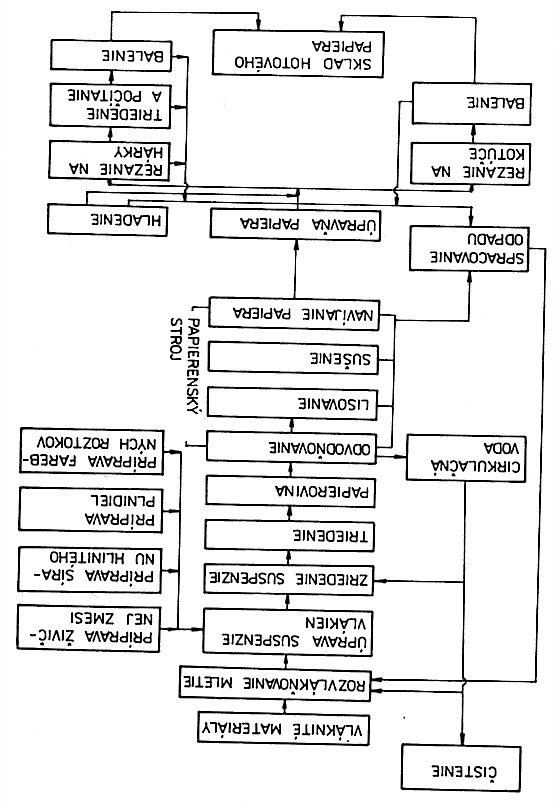 12. 11. 2015
PŘÍRODNÍ POLYMERY PŘF MU  7 2015
43
Výroba papíru
Dřevovina – mechanické rozvláknění dřeva & třídění vláken & bělení vláken > levné papíry, např. novinový a toaletní
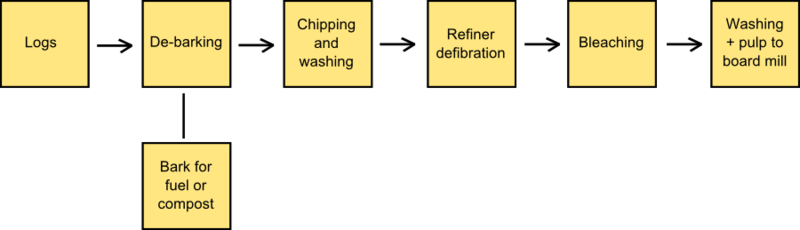 12. 11. 2015
PŘÍRODNÍ POLYMERY PŘF MU  7 2015
44
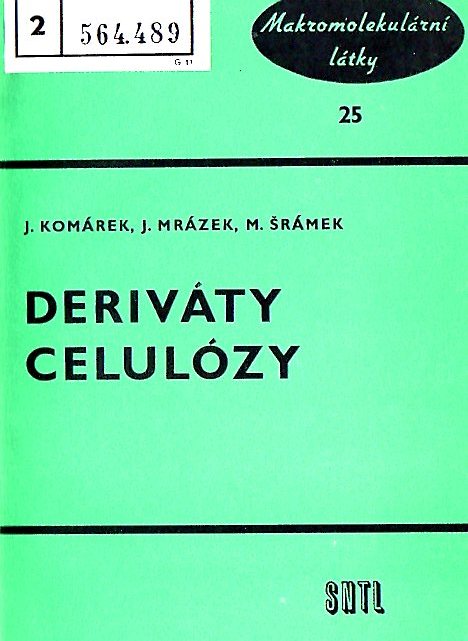 12. 11. 2015
PŘÍRODNÍ POLYMERY PŘF MU  7 2015
45
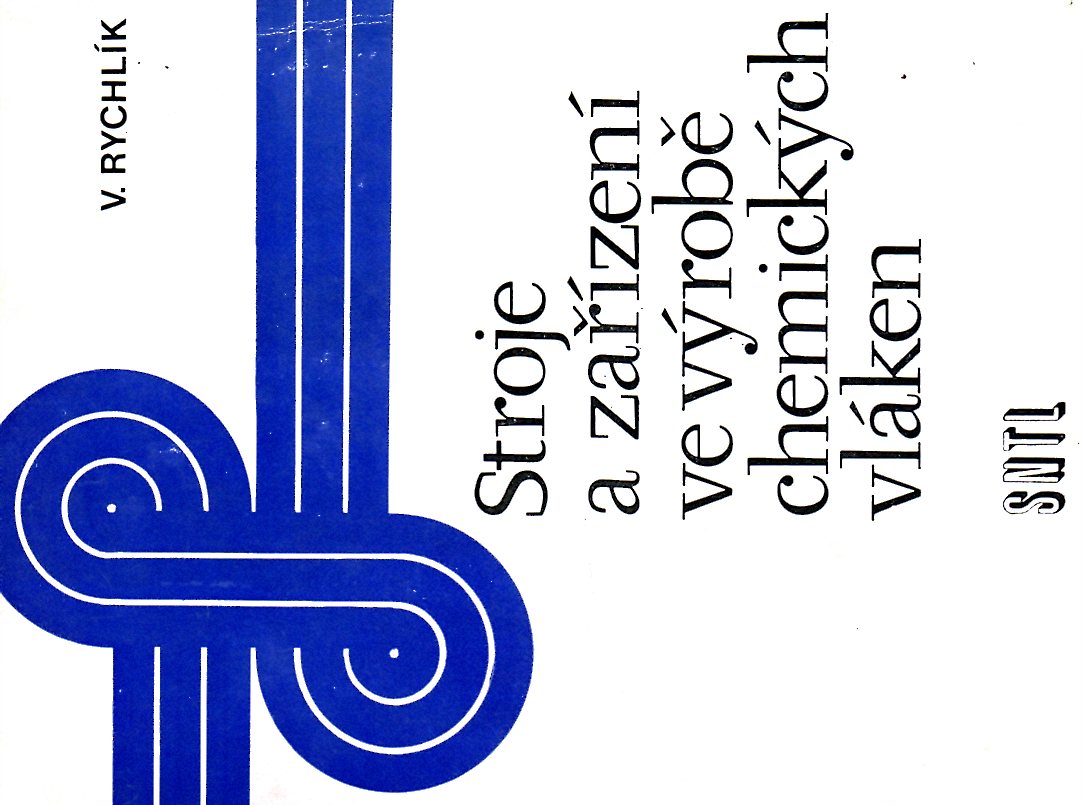 12. 11. 2015
PŘÍRODNÍ POLYMERY PŘF MU  7 2015
46
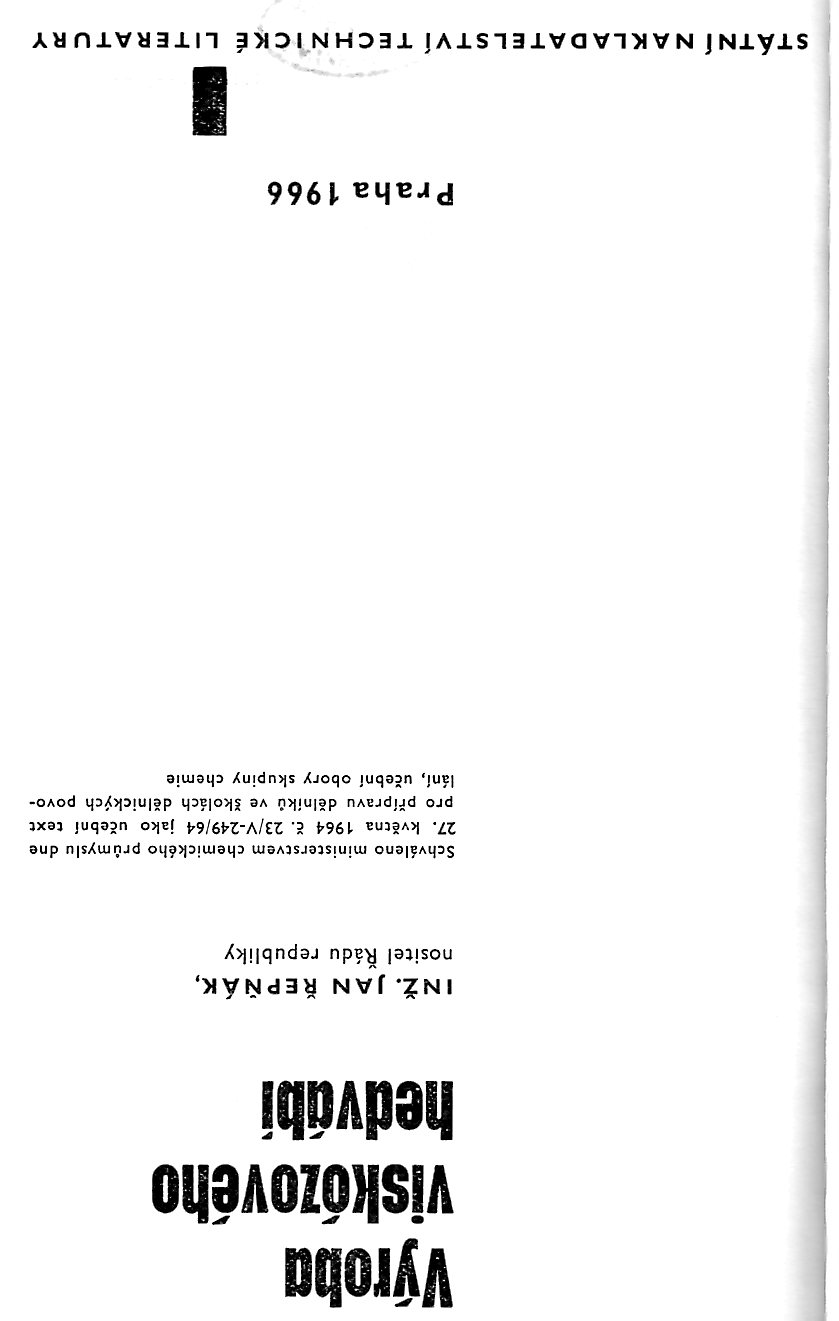 12. 11. 2015
PŘÍRODNÍ POLYMERY PŘF MU  7 2015
47
Modifikace celulózy I
12. 11. 2015
PŘÍRODNÍ POLYMERY PŘF MU  7 2015
48
Modifikace celulózy II
12. 11. 2015
PŘÍRODNÍ POLYMERY PŘF MU  7 2015
49
Modifikace celulózy III
12. 11. 2015
PŘÍRODNÍ POLYMERY PŘF MU  7 2015
50
Výroba viskózového hedvábí z celulózy v České a Slovenské republice
1919 – Moravská Chrastavá (250 t/rok)
1920 – Senica nad Myjavou
1920 – Rudník u Hostinného nad Labem
1921 – Lovosice
1935 – Svit u Popradu (Slovenská viskózová továreň), vlákna i celofán (fólie)
1951 – Bratislava
V současné době už žádný závod není v provozu (problémy s CS2)
12. 11. 2015
PŘÍRODNÍ POLYMERY PŘF MU  7 2015
51
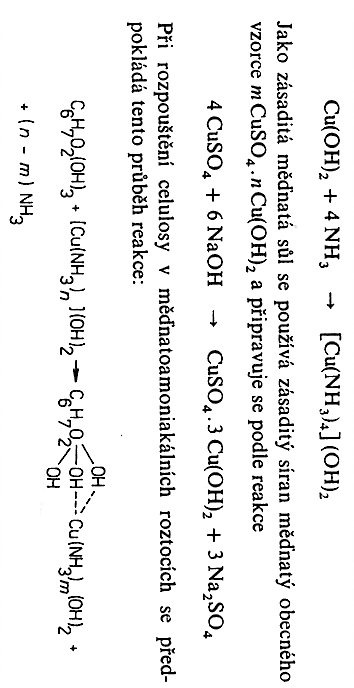 Schweitzerovo činidlo
12. 11. 2015
PŘÍRODNÍ POLYMERY PŘF MU  7 2015
52
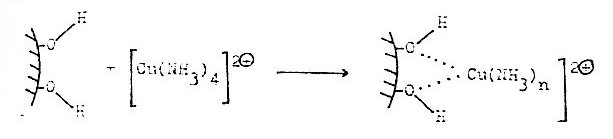 Schweitzerovo činidlo
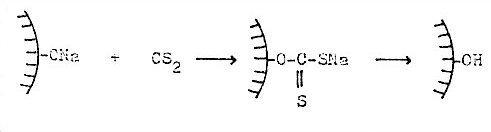 Roztok celulózy v NaOH přechází působením CS2 na XANTOGENÁT CELULÓZY
12. 11. 2015
PŘÍRODNÍ POLYMERY PŘF MU  7 2015
53
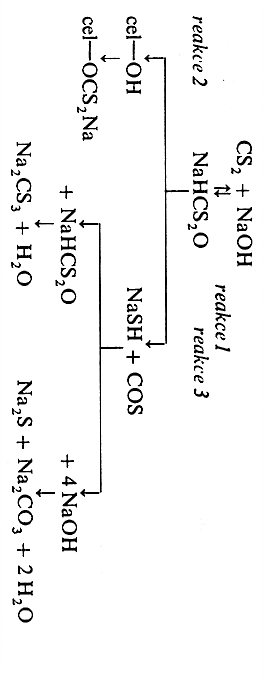 xantogenace
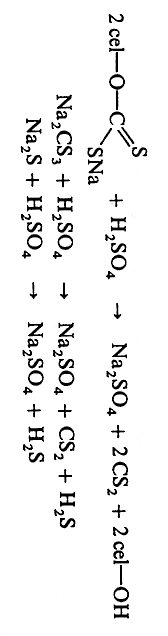 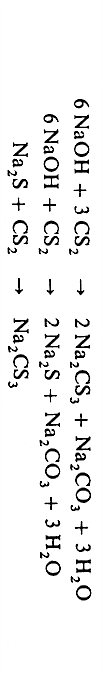 VEDLEJŠÍ REAKCE
REGENERACE
12. 11. 2015
PŘÍRODNÍ POLYMERY PŘF MU  7 2015
54
Před zhruba 50 lety:
 viskózové vlákno bylo dominantním chemickým vláknem
 technologie byla dovedena k téměř dokonalosti
PROČ JE DNES VLÁKNEM MINORITNÍM?
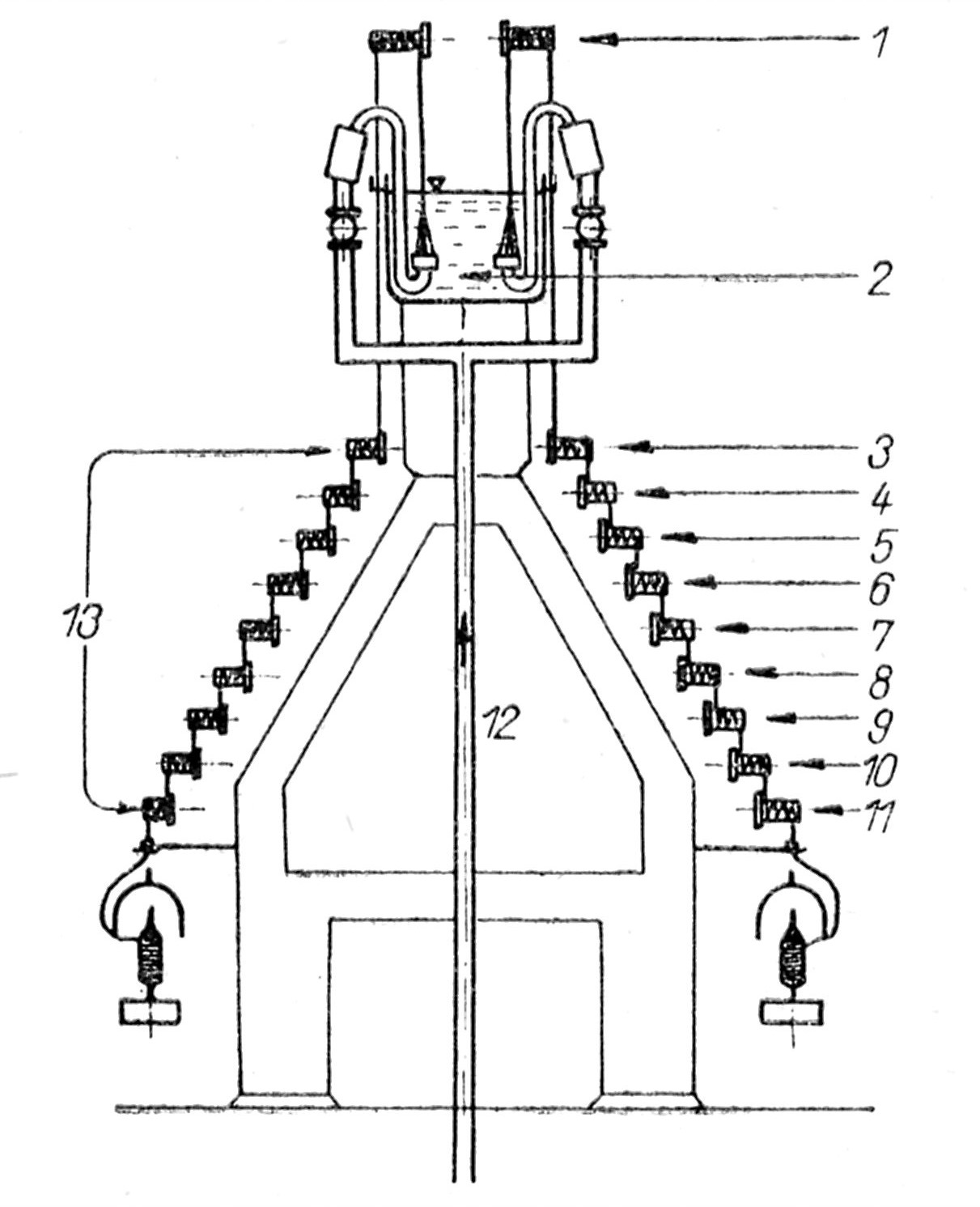 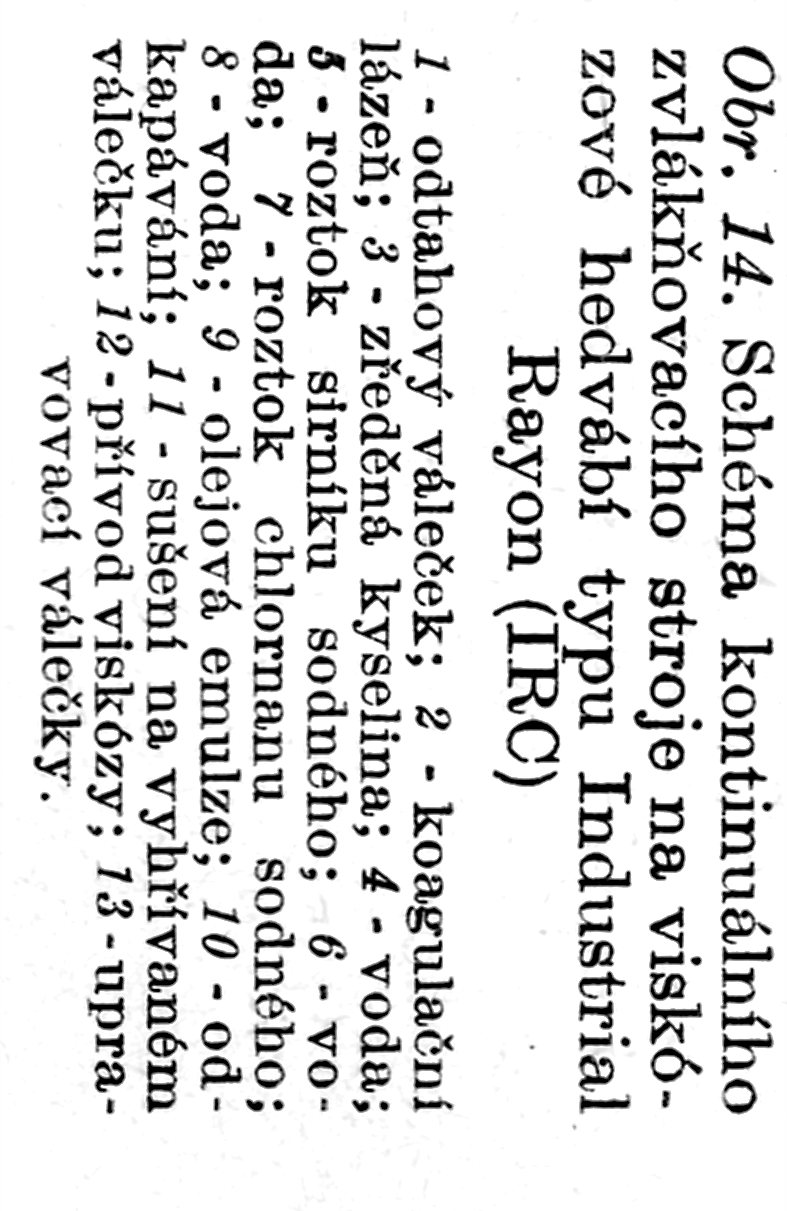 12. 11. 2015
PŘÍRODNÍ POLYMERY PŘF MU  7 2015
55
PROČ JE DNES VLÁKNEM MINORITNÍM?
Technologická náročnost
Mnoho kroků výroby
Časově náročné
Rozpouštědla nutná regenerovat
Náklady
Zařízení má mnoho strojů
Regenerace rozpouštědel
Ochrana životního prostředí
Sirouhlík (CS2)
Evropa nechtěla investovat do např. víceplášťových budov a záchytu CS2
12. 11. 2015
PŘÍRODNÍ POLYMERY PŘF MU  7 2015
56
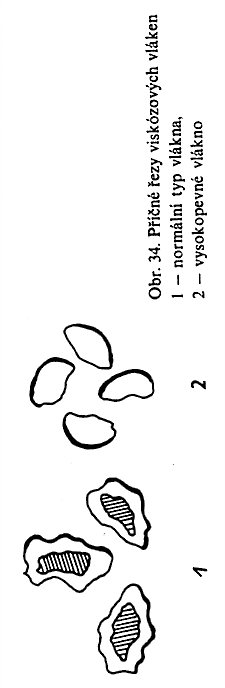 Pomalé srážení > stejnoměrná struktura napříč vláknem > VYŠŠÍ PEVNOST > KORDOVÉ HEDVÁBÍ
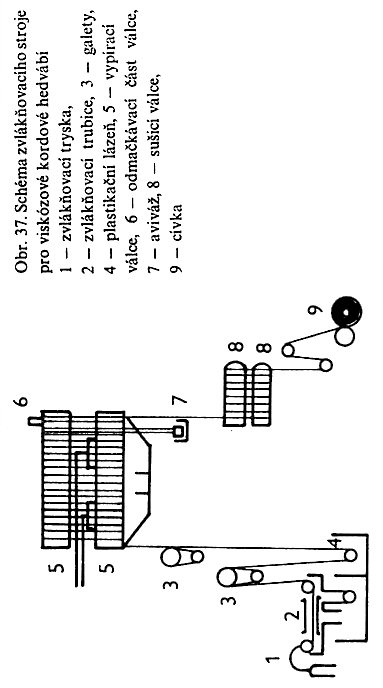 SLUPKA
Jádro s jinou strukturou
12. 11. 2015
PŘÍRODNÍ POLYMERY PŘF MU  7 2015
57
KDE MÁ VISKÓZOVÝ KORD JEŠTĚ DNES ŠANCI?
KORD = hedvábí s extrémně vysokou pevností
VÝROBA UHLÍKOVÝCH VLÁKEN
PAN (polyakrylonitril) – hlavní surovina
Smoly z karbonizace černého uhlí (vedlejší produkt v koksovně) – minoritní surovina
Viskózový kord – nyní spíše opomíjená surovina > ŠANCE PRO VÁS!
Ukázka sekaných vláken
12. 11. 2015
PŘÍRODNÍ POLYMERY PŘF MU  7 2015
58
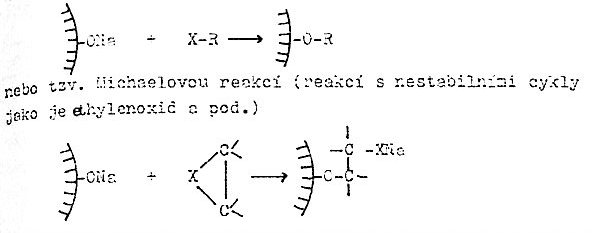 Působením ALKYLAČNÍCH ČINIDEL na ALKALICELULÓZU vznikají C-ALKYLDERIVÁTY CELULÓZY
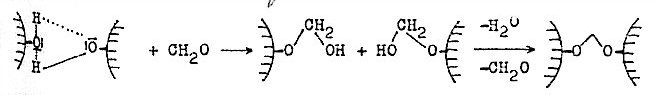 Působením aldehydu vzniká POLOACETAL  a pak může reagovat na  ACETAL.
12. 11. 2015
PŘÍRODNÍ POLYMERY PŘF MU  7 2015
59
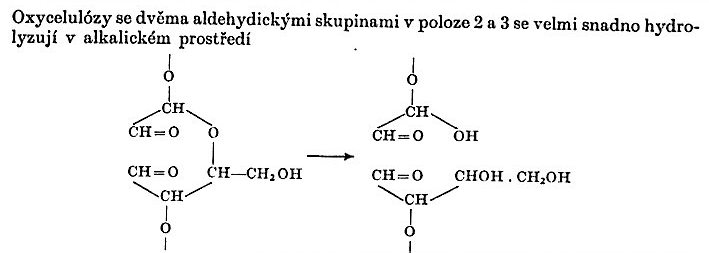 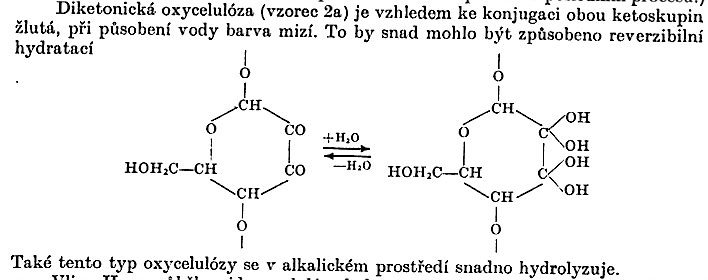 12. 11. 2015
PŘÍRODNÍ POLYMERY PŘF MU  7 2015
60
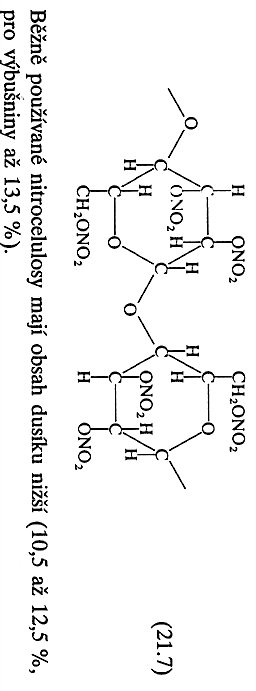 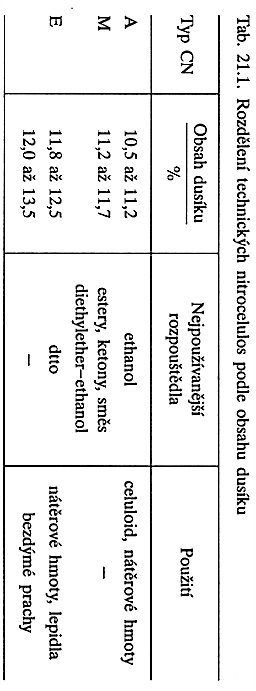 12. 11. 2015
PŘÍRODNÍ POLYMERY PŘF MU  7 2015
61
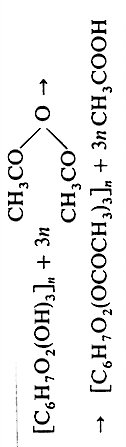 Acetát celulózy > vlákna
12. 11. 2015
PŘÍRODNÍ POLYMERY PŘF MU  7 2015
62
Vlákna na bázi celulózy výrobní schémata I
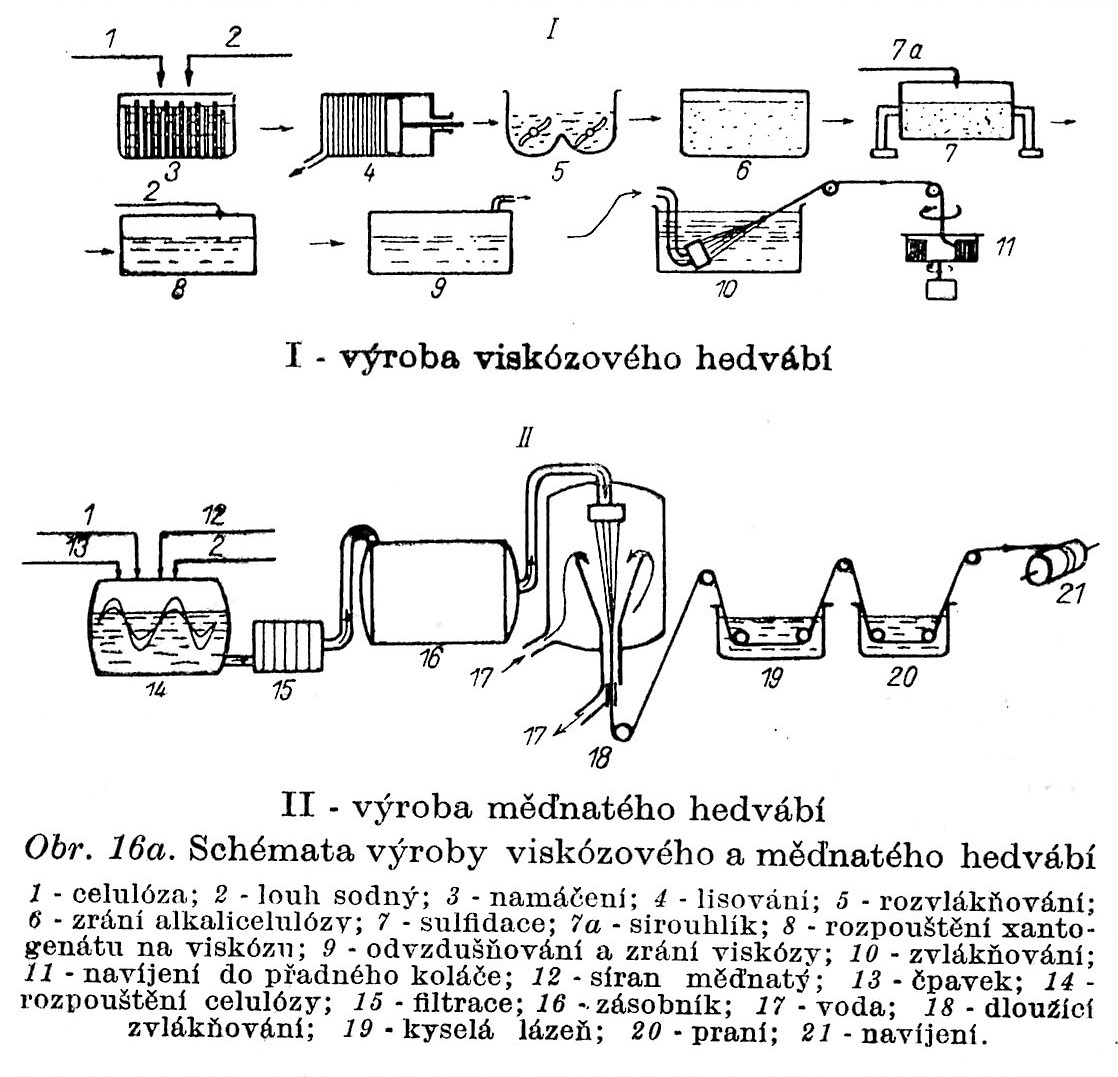 12. 11. 2015
PŘÍRODNÍ POLYMERY PŘF MU  7 2015
63
Vlákna na bázi celulózy výrobní schéma II
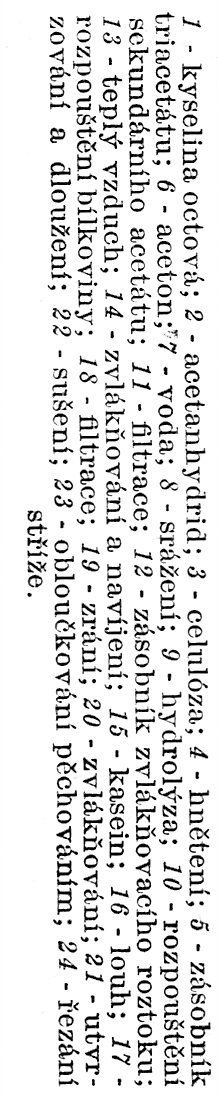 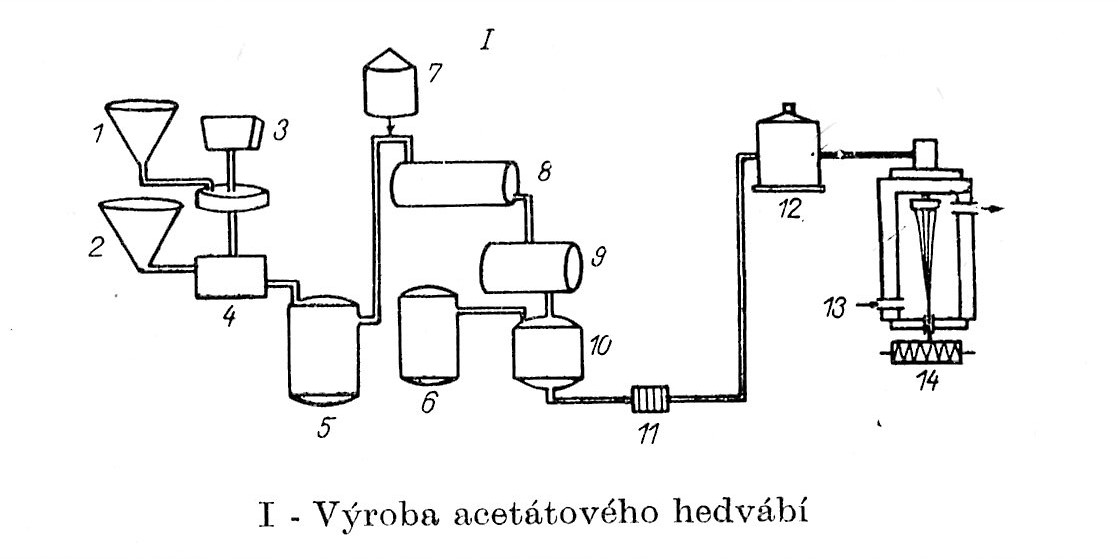 12. 11. 2015
PŘÍRODNÍ POLYMERY PŘF MU  7 2015
64
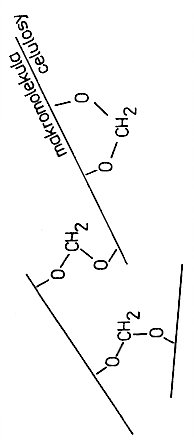 Vazba molekul celulózy > sesíťovaná vlákna
Vazba přes –OH skupiny na RŮZNÝCH ŘETĚZCÍCH JE ŽÁDOUCÍ
Vazba přes –OH skupiny na jednom řetězci není žádoucí
12. 11. 2015
PŘÍRODNÍ POLYMERY PŘF MU  7 2015
65
Mikrokrystalická celulóza
Inertní látka pro přenos účinné látky léčiv a potravinových doplňků
Nakypřovací prostředek v potravinách
Vláknitá přísada do potravin
12. 11. 2015
PŘÍRODNÍ POLYMERY PŘF MU  7 2015
66
Nanocelulóza
Nanocellulose, or microfibrillated cellulose (MFC)
is a material:
composed of nanosized cellulose fibrils with a high aspect ratio (length to width ratio). Typical lateral dimensions are 5–20 nanometers and longitudinal dimension is in a wide range from tens of nanometers to several micrometers. It is pseudo-plastic and exhibits the property of certain gels or fluids that are thick (viscous) under normal conditions, but flow (become thin, less viscous) over time when shaken, agitated, or otherwise stressed. This property is known as thixotropy. When the shearing forces are removed the gel regains much of its original state. The fibrils are isolated from any cellulose containing source including wood-based fibers (pulp fibers) through high-pressure, high temperature and high velocity impact homogenization (see manufacture below).
Nanocellulose can also be obtained from native fibers by an acid hydrolysis, giving rise to highly crystalline and rigid nanoparticles (generally referred to as nanowhiskers) which are shorter (100s to 1000 nanometers) than the nanofibrils obtained through the homogenization route. The resulting material is known as nanocrystalline cellulose (NCC).
12. 11. 2015
PŘÍRODNÍ POLYMERY PŘF MU  7 2015
67
Nanocelulóza
AFM height image of carboxymethylated
nanocellulose adsorbed on a silica surface. The scanned surface area is 1 μm2.
12. 11. 2015
PŘÍRODNÍ POLYMERY PŘF MU  7 2015
68
Celulózy v práci konzervátora a restaurátora
12. 11. 2015
PŘÍRODNÍ POLYMERY PŘF MU  7 2015
69
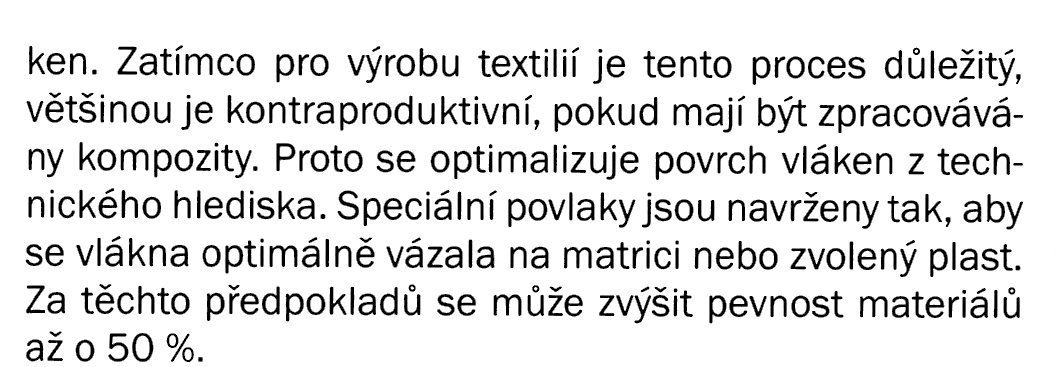 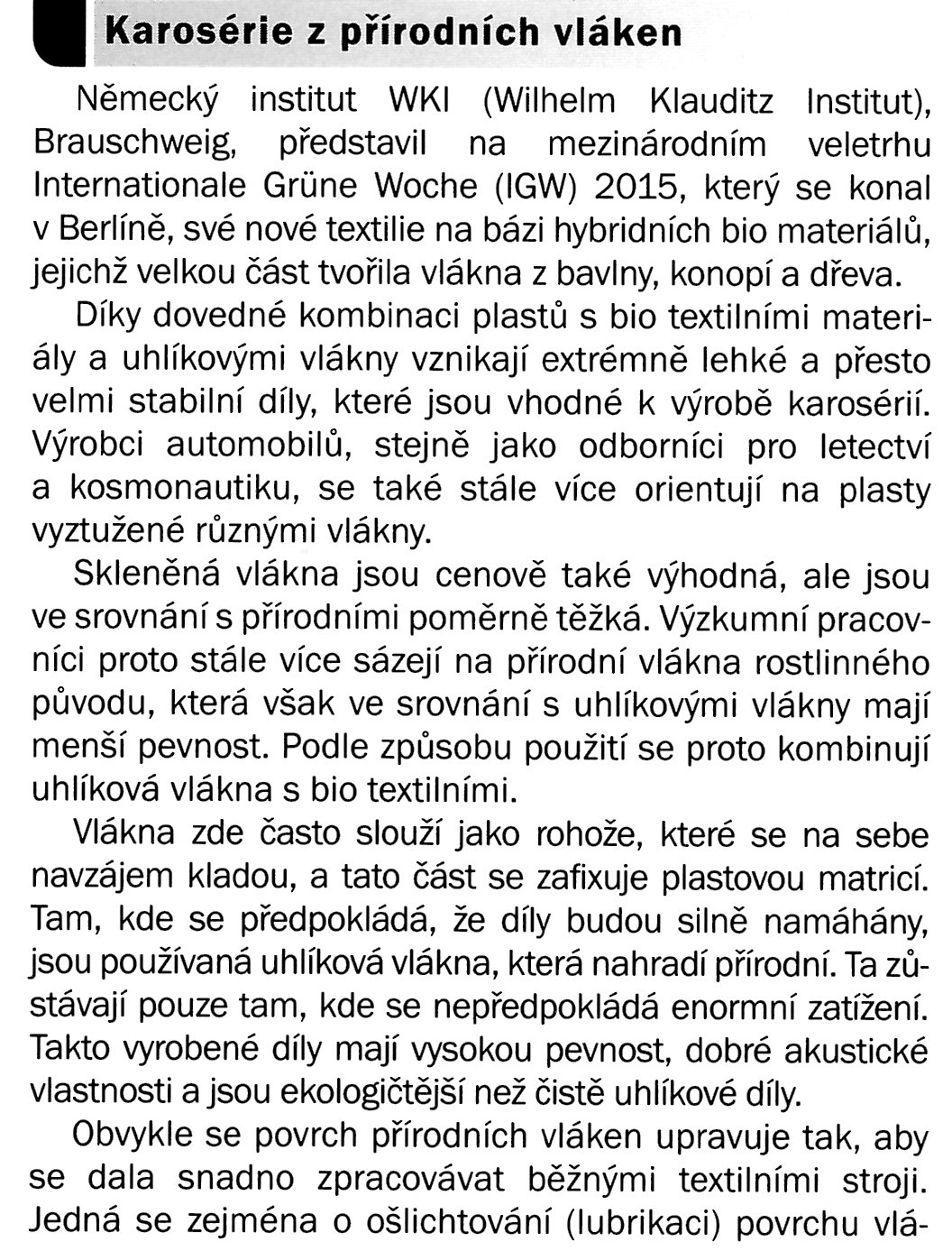 12. 11. 2015
PŘÍRODNÍ POLYMERY PŘF MU  7 2015
70